VÝSEV DO TRUHLÍKU
Postup při výsevu do truhlíku
Nachystáme si:
truhlík
drenáž
substrát
osivo
síto
utlačovák
popisovač
jmenovku
postřikovač
Obr. 1
Postup při výsevu do truhlíku
dno truhlíku vyložíme novinami
vysypeme drenáží (písek cca 1 cm)
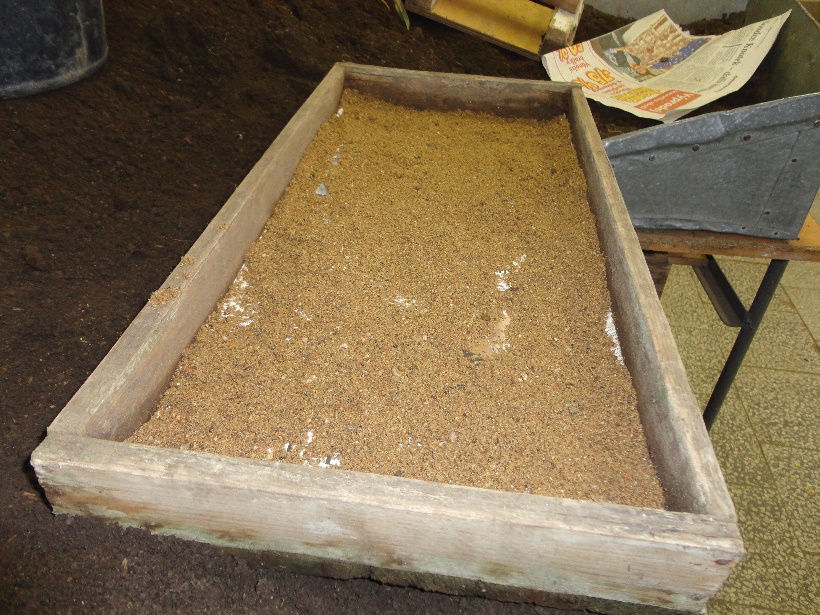 Obr. 2
Obr. 3
Postup při výsevu do truhlíku
navrstvíme substrát
urovnáme
utlačíme
Obr. 4
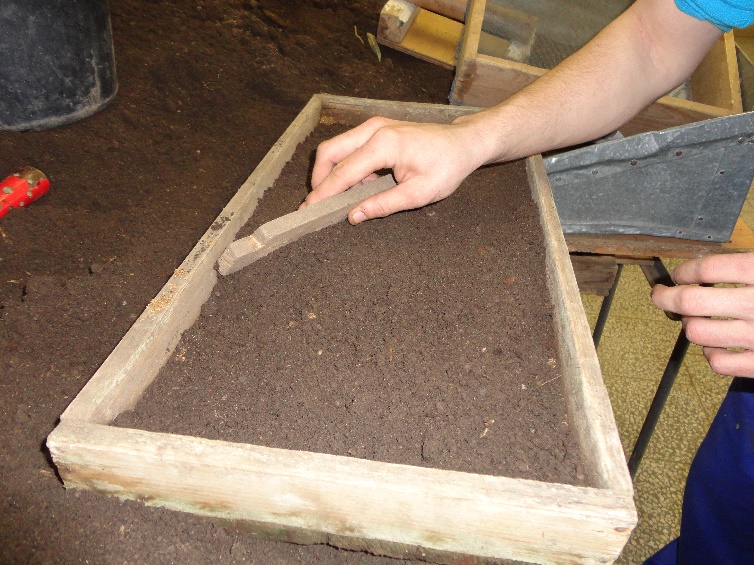 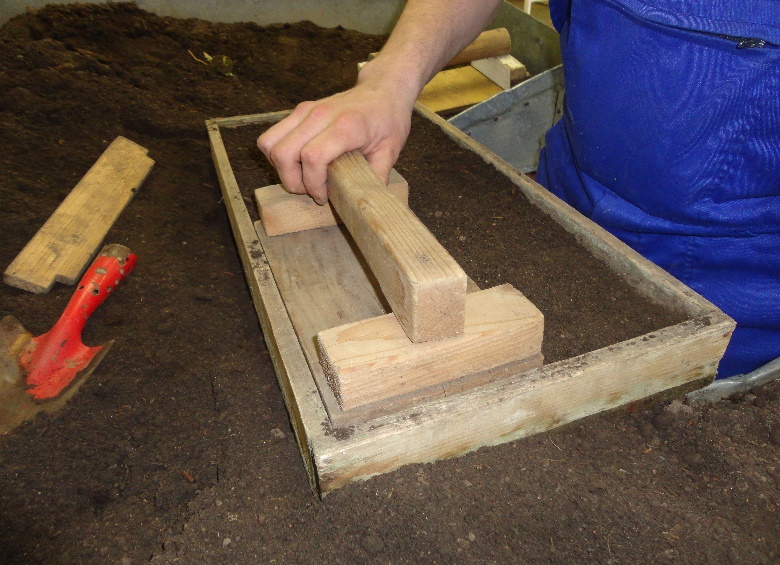 Obr. 6
Obr. 5
Postup při výsevu do truhlíku
vrchní vrstvu prosejeme
urovnáme
utlačíme
Obr. 7
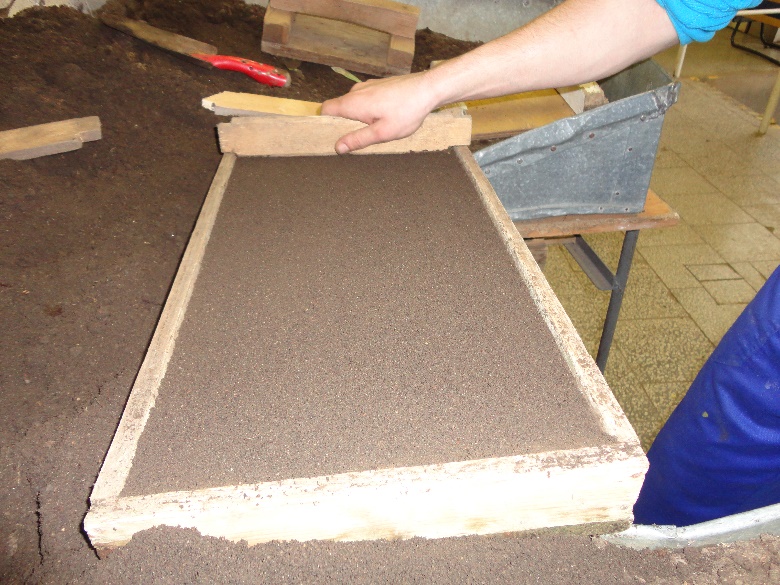 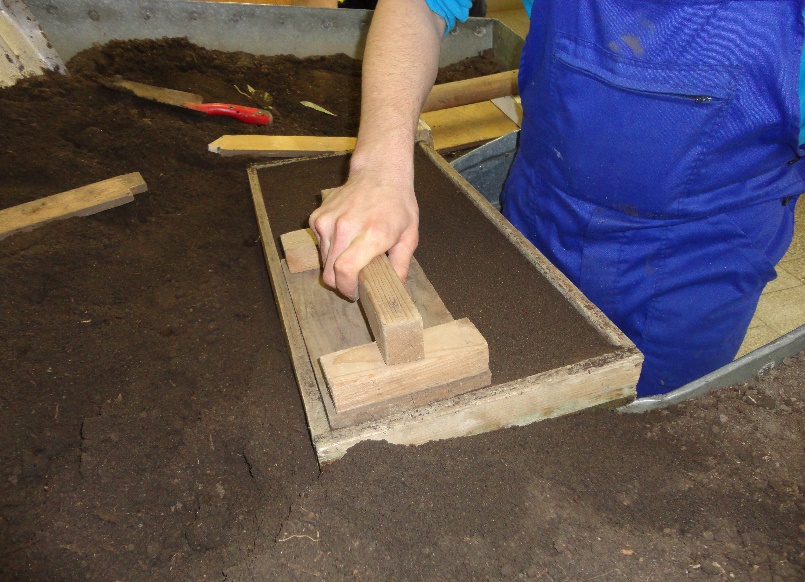 Obr. 8
Obr. 9
Postup při výsevu do truhlíku
provedeme výsev naširoko
rozdělíme shluky
Obr. 12
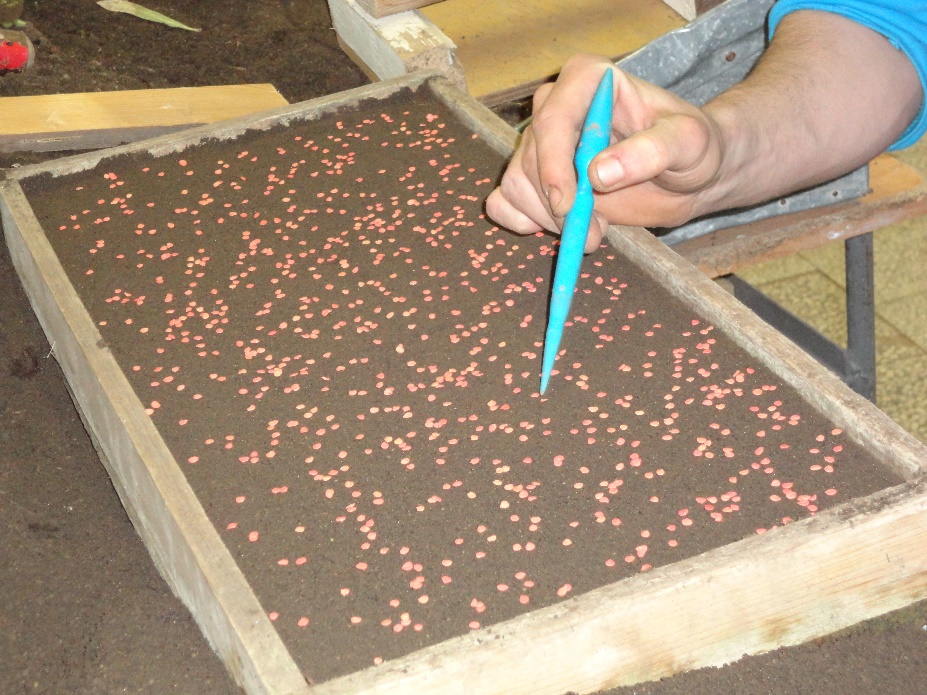 Obr. 10
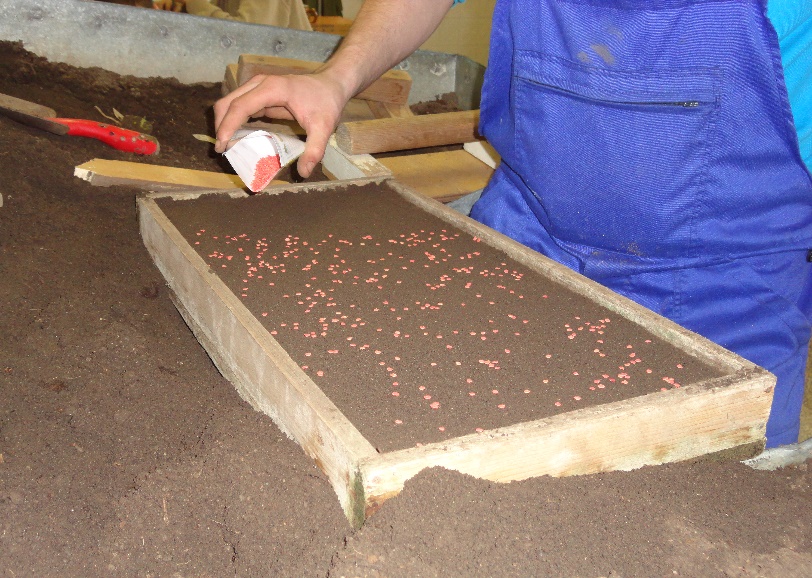 Obr. 11
Postup při výsevu do truhlíku
zasypeme slabou vrstvou přesátého substrátu
utlačíme
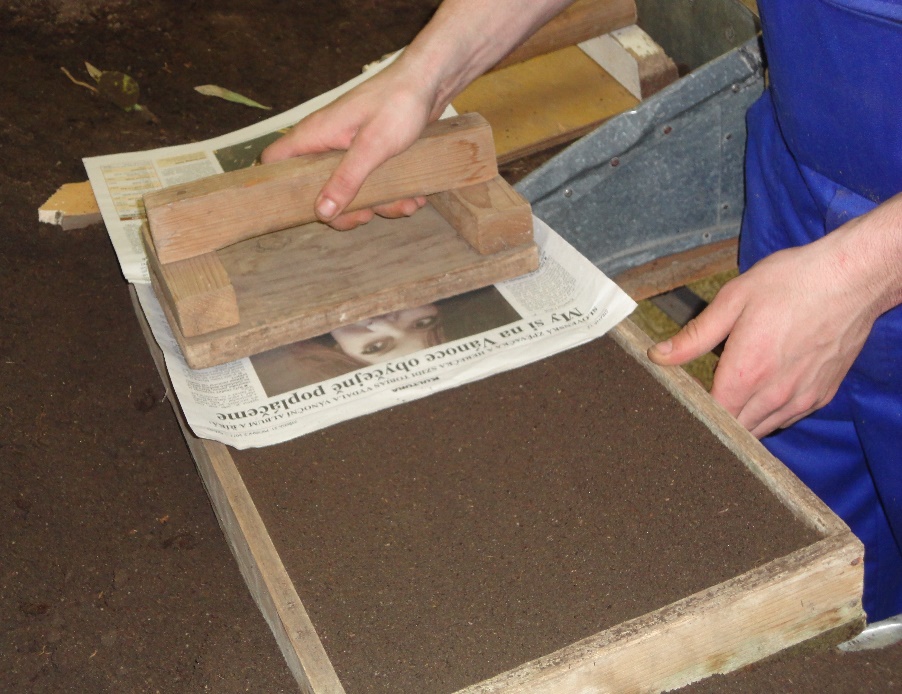 Obr. 13
Obr. 14
Postup při výsevu do truhlíku
označíme jmenovkou
zavlažíme
umístíme na množárnu
Obr. 15
Obr. 17
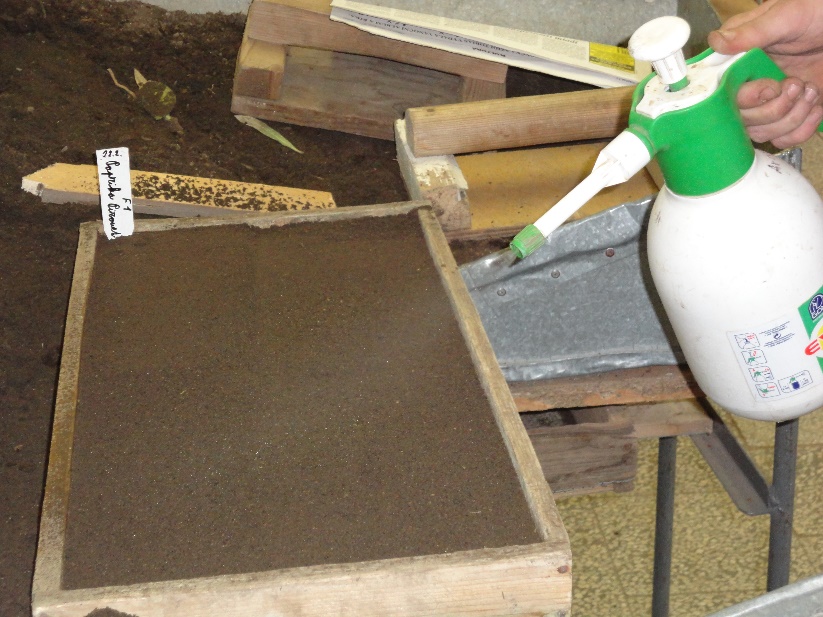 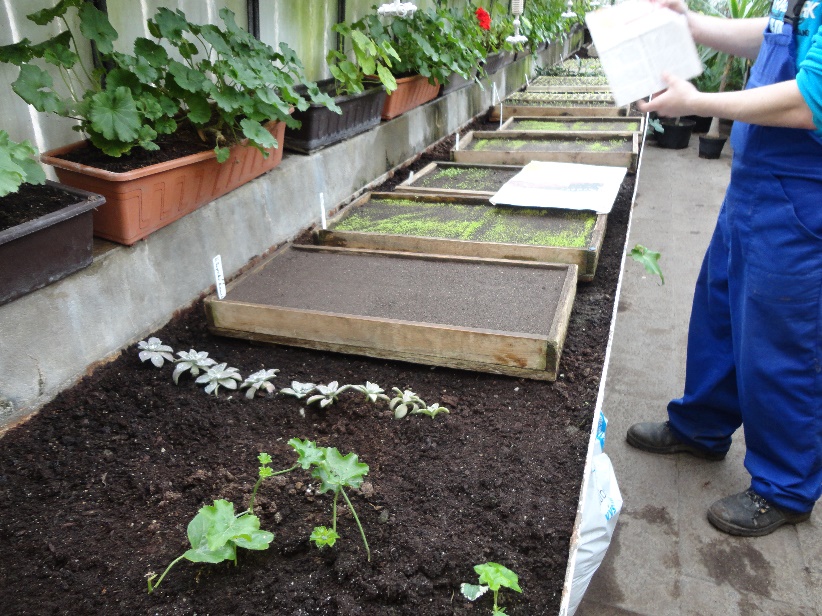 Obr. 16
Použité zdroje:
Autor: Mgr. Jiřina Šafářová
Obr. 1 – 17: Mgr. Jiřina Šafářová
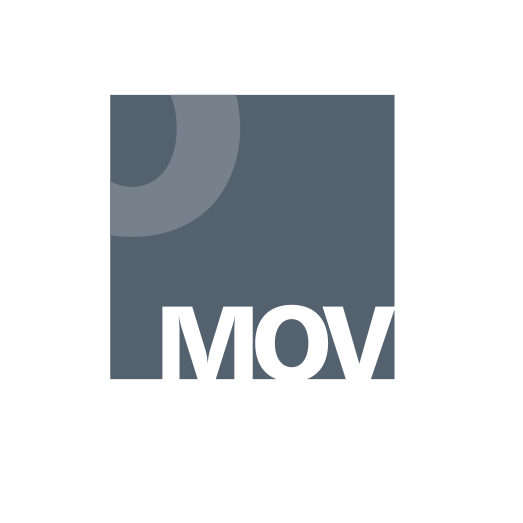 Národní pedagogický institut České republiky modernizace odborného vzdělávání 
www.projektmov.cz
Projekt Modernizace odborného vzdělávání (MOV) rozvíjí kvalitu odborného vzdělávání a podporuje uplatnitelnost absolventů na trhu práce. Je financován z Evropských strukturálních a investičních fondů a jeho realizaci zajišťuje Národní pedagogický institut České republiky.